Probability
STATISTIK
LECTURE: 
AL MUIZZUDDIN F., SE., ME.
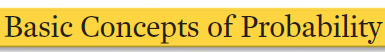 Key Concept In this section we present three different approaches to finding the probability of an event. The most important objective of this section is to learn how to interpret probability values, which are expressed as values between 0 and 1.
2
Basics of Probability
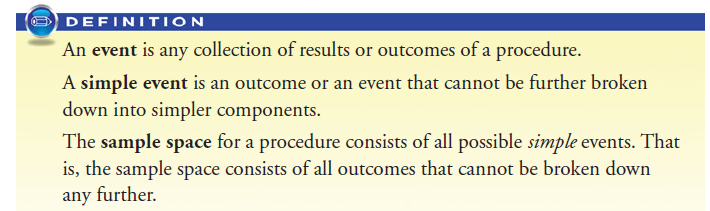 3
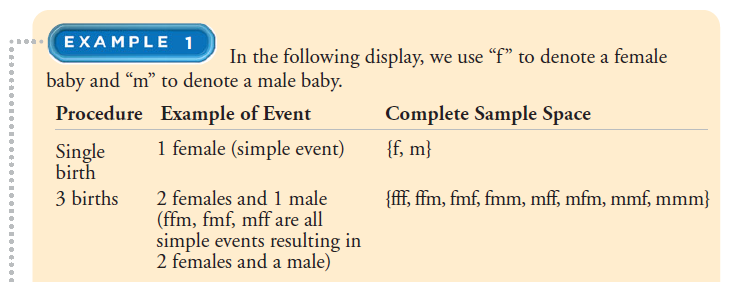 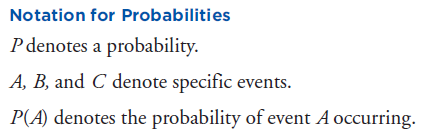 4
Jenis Probabilitas
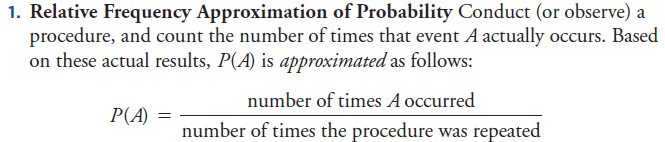 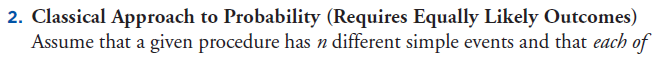 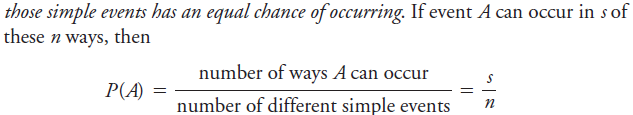 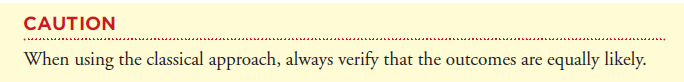 5
Lanjut..
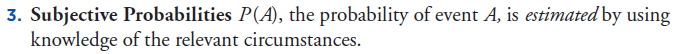 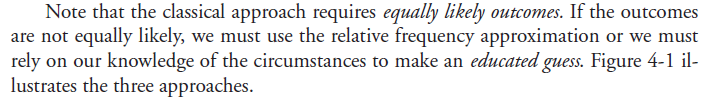 6
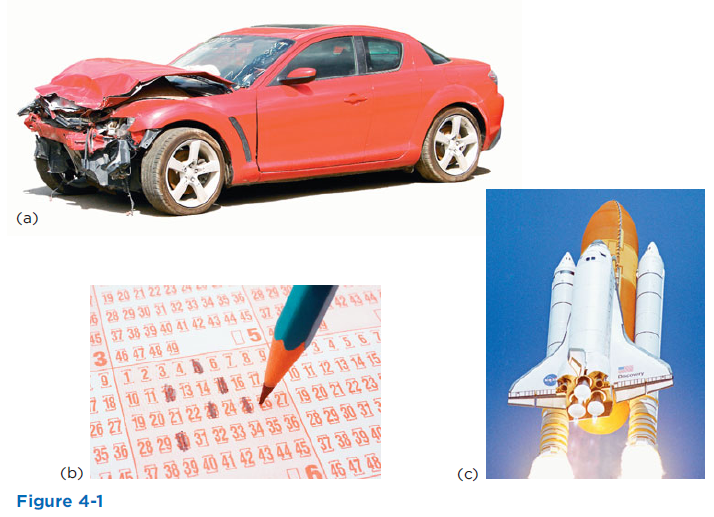 7
3 pendekatan..
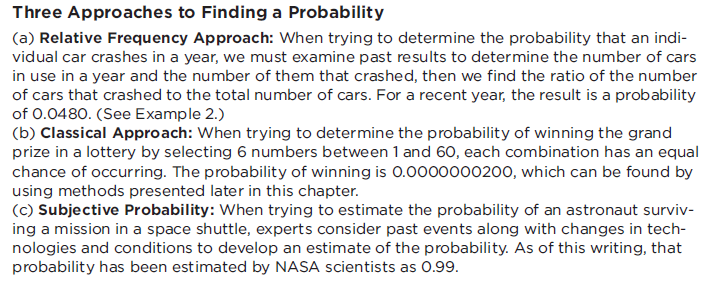 8
Lanjut..
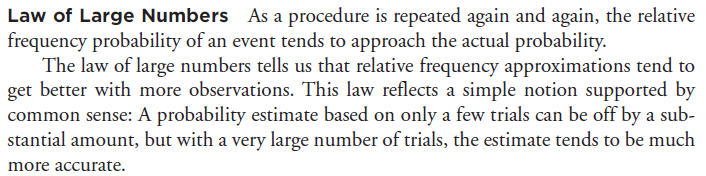 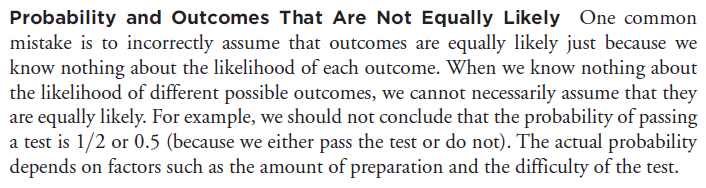 9
CONTOH SOAL
10
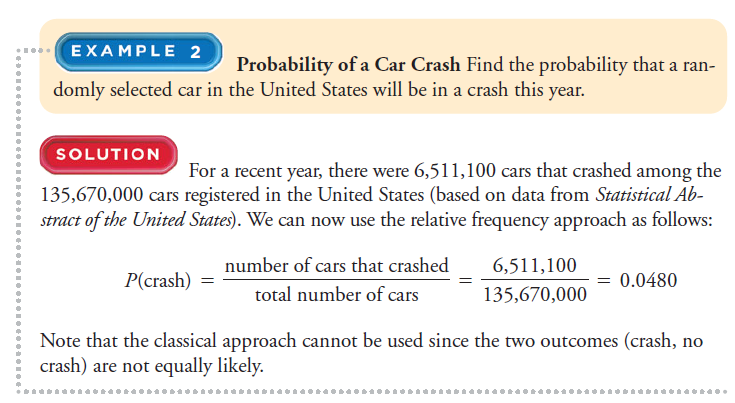 11
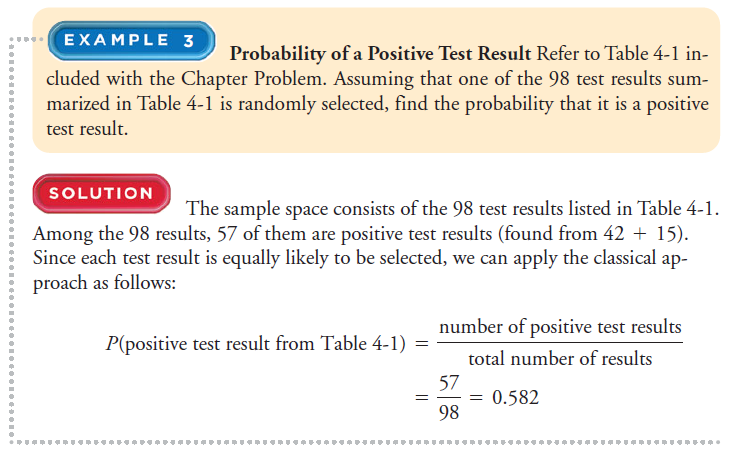 12
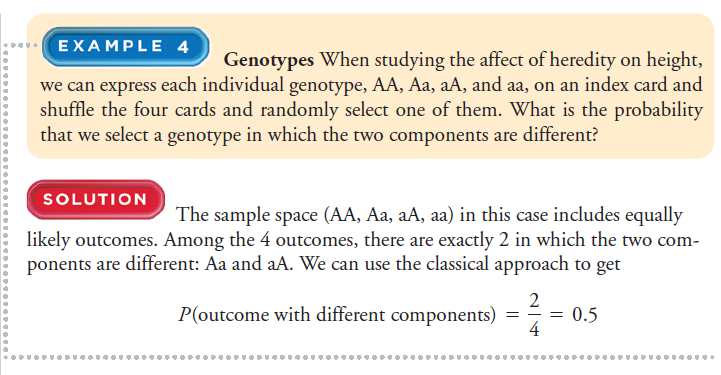 13
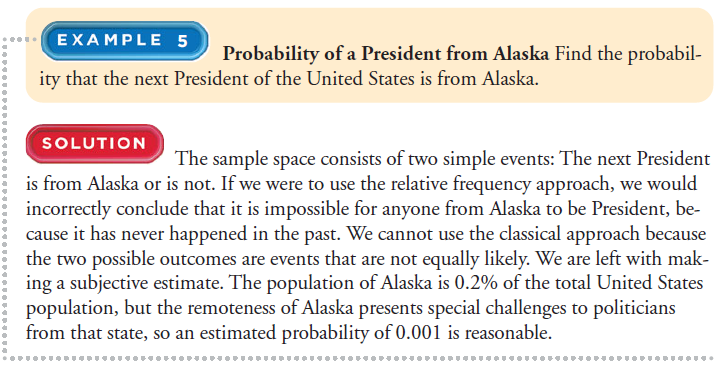 14
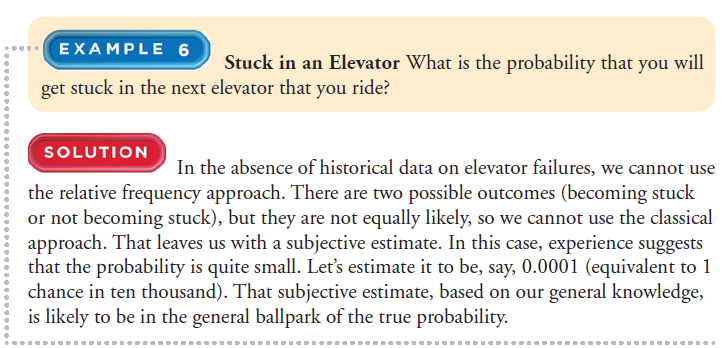 15
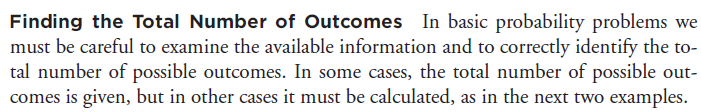 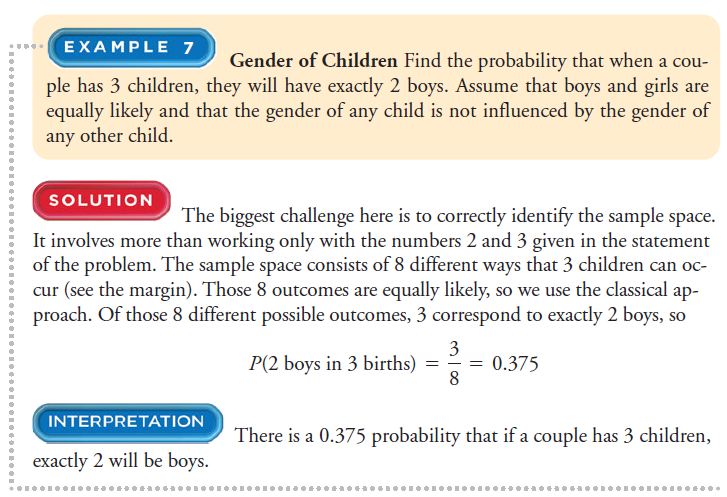 16
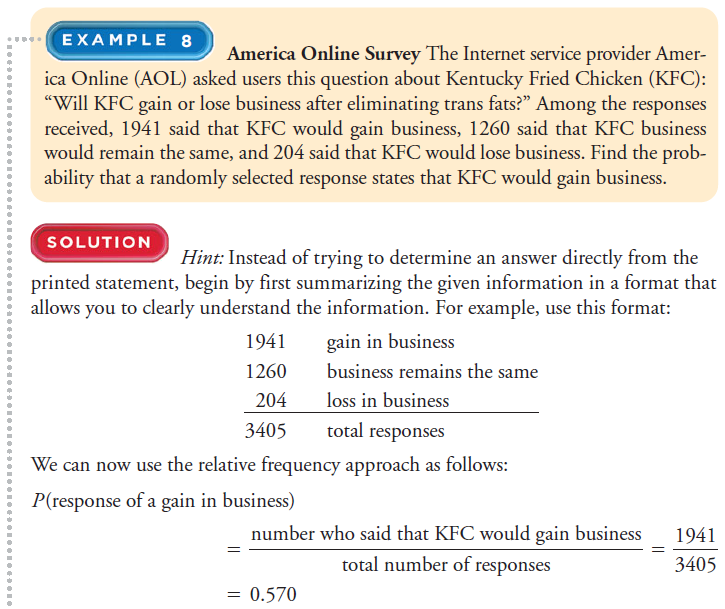 17
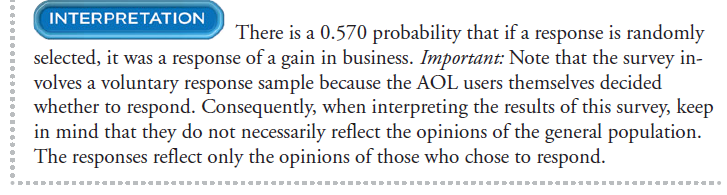 18
LATIHAN SOAL
Identify the sample space of the probability experiment and determine probability the number of outcomes in the event.
Procedure: tossing four coins
Event: getting three heads, getting two non-heads
Procedure: rolling 2 six-sided dice
Event: getting a sum of 4 or 5
19
Selesai..
20